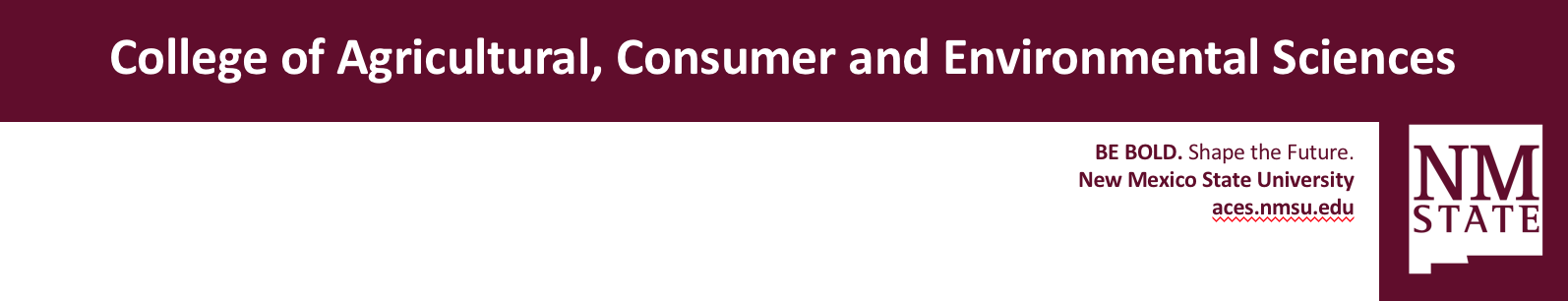 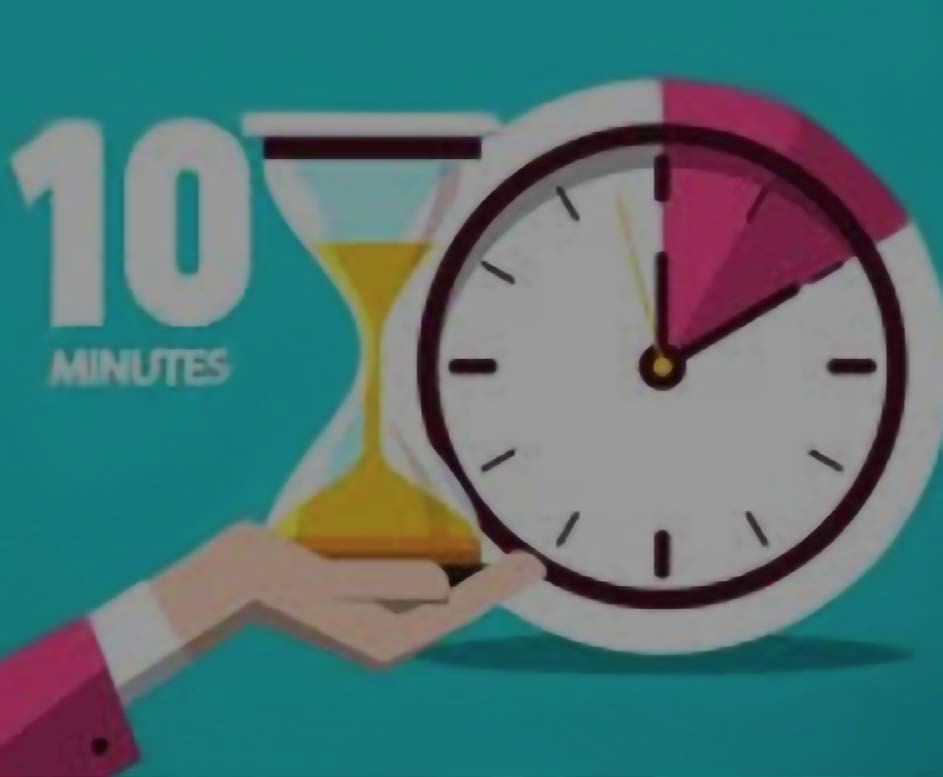 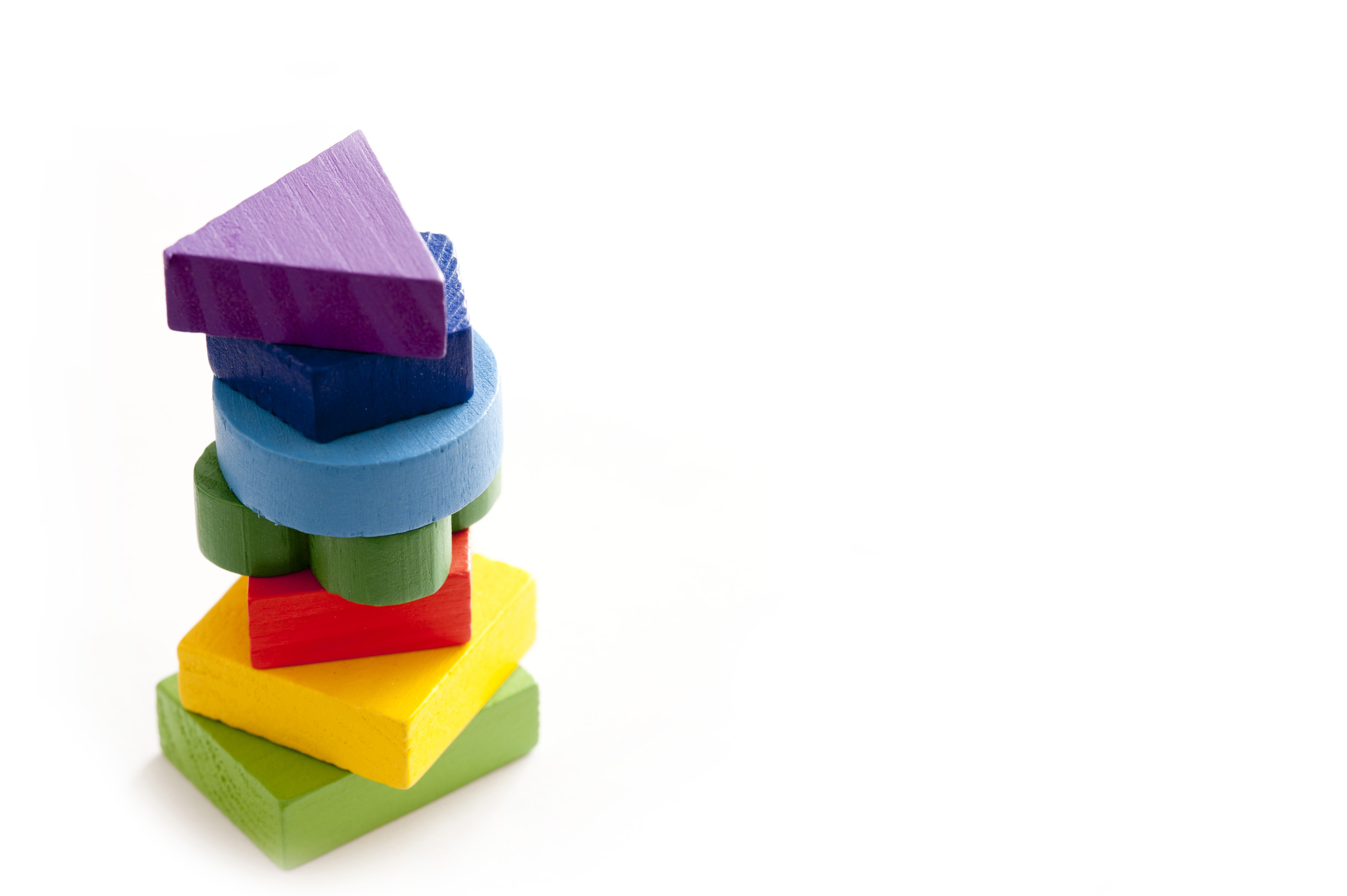 Take 10 with 4-H
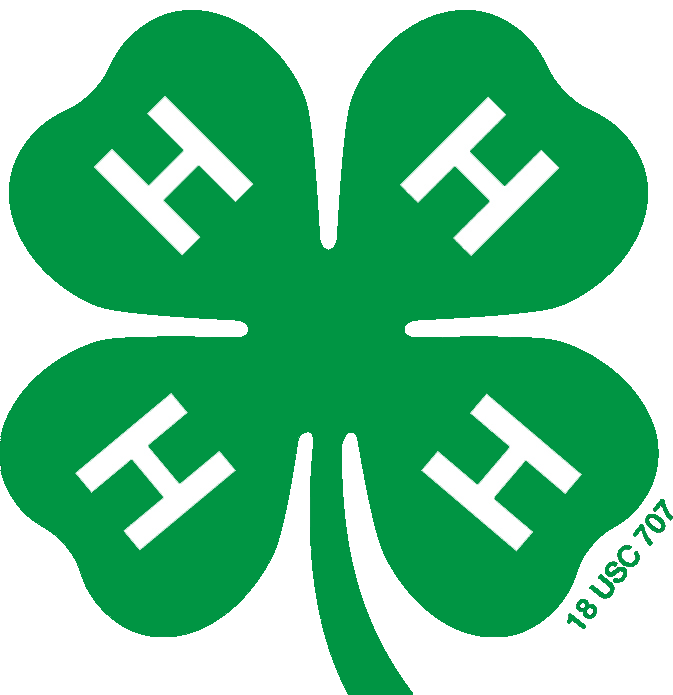 Leadership Opportunities
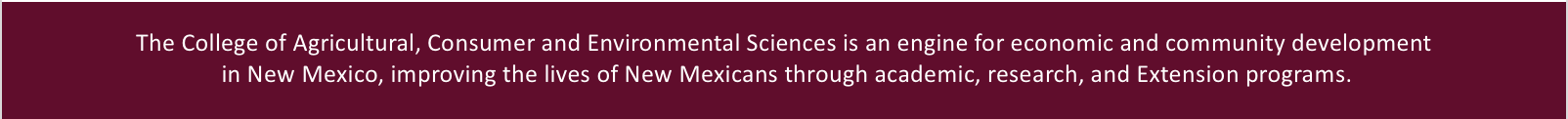 [Speaker Notes: Welcome to Take 10 with 4-H
Take 10 with 4-H was created as an idea sharing and learning opportunity for 4-H volunteers at the recommendation of the Volunteer Development Workgroup which is made up of 4-H agents from each District in NM 
Todays topic is 4-H Member Opportunities.]
Leadership Opportunities
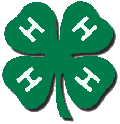 Club and County Level
Club Leadership
Club Committee Leadership
Club/County Junior Leader
County Council Leadership
Club and County Leadership Opportunities
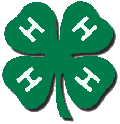 At the club level any 4-H member in good standing and meeting club criteria has a chance to be an officer!
On the county level, any member in good standing and meeting county criteria can run for a position. 

By serving as a county council officer, you become a member of a team that represents the clubs in the county as well as provide county wide workshops and training for the various clubs and their new officers.
Leadership Opportunities
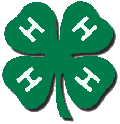 Opportunities specific to Senior Members
4-H Day at the Roundhouse  
Citizenship Washington Focus (CWF) 
National 4-H Conference - TBD
National 4-H Congress – Portfolio Submission
State Shooting Sports Leadership Summit – Application
State 4-H Leadership Team - Application
Junior Instructors - Application
    HE School
    Horse and Livestock Schools
 Youth Fair Officials - Application
 YGA Counselors and Counselors in Training – Application
STEAM Innovators - Application
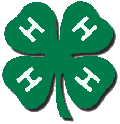 Junior/Assistant Instructors
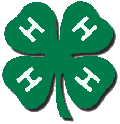 Senior 4-H members who are at least 15 years old may apply to serve as junior or assistant instructors for the NM Project Schools – Livestock, Horse and Home Economics.  

Junior Instructor applicants  must be enrolled in an appropriate project area to be considered. This is a unique opportunity for youth to learn and teach while gaining valuable leadership skills.
4-H Youth Get-Away Camp Counselors 
and 
Counselors in Training
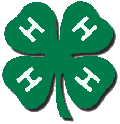 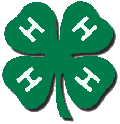 Must be a Senior 4-H Member
Receive specialized counselor training
Work with novice and junior  members and develop leadership skills 
Can serve in a number of positions:
Head Counselor
Group Leader/Counselor
Workshop Assistant 
Photographer
State 4-H Leadership Team
Responsibilities include, but are not limited to:
Plan and conduct Senior Leadership Retreat (SLR), Youth Get-Away (YGA) and State 4-H Conference
Workshops
Sessions
Community Service
Dances
Providing county and multi-county leadership workshops
Attend a trip for team training
Take part in other various year-round activities as well as specific requests from the various counties.
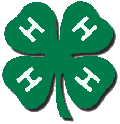 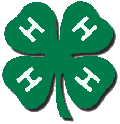 State 4-H Leadership Team
Application is located on NM State 4-H website 
Applications Due June 1 to State 4-H Office
Candidate Orientation held first week of June
Select an interview time during State 4-H Conference
Ambassadors selected by panel of judges (State 4-H Conference)
Officers approved for election by panel of judges (State 4-H Conference)
Officers elected by 4-H members
Orientation held for new team following State 4-H Conference.
For responsibilities, time commitment and financial commitment go to  hhttps://nm4h.nmsu.edu/leadership/youth.htmlttps://nm4h.nmsu.edu/leadership/youth.html
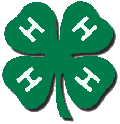 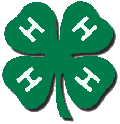 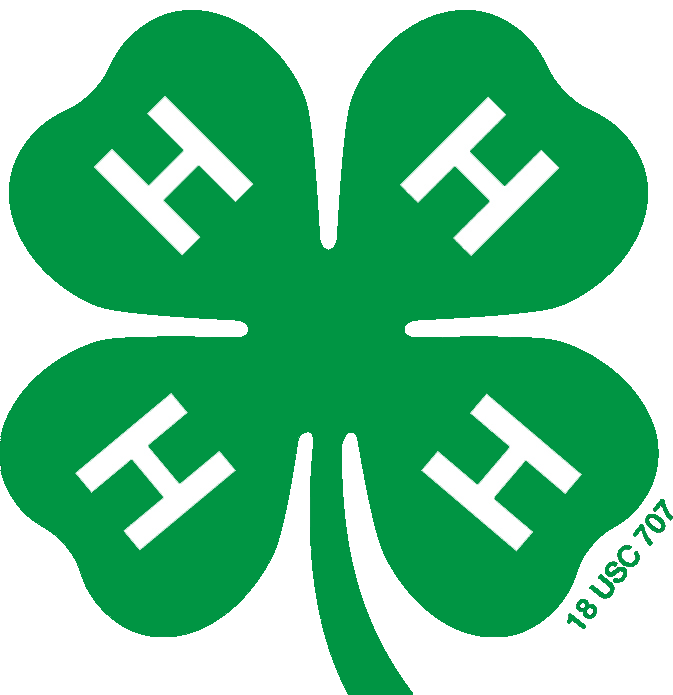 Thank you!!